Ion Source Status 
Feb 19, 2020
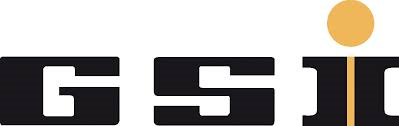 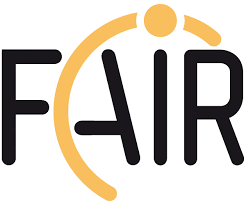 Terminal North: Methane (12CH3)+ operation w/o problems, now change to 86Kr
Terminal South: 50Ti operation w/o major problems, new world record for intensity (60muA of 50Ti2+) on target
HLI: 12C finished, operation w/o problems, start of 48Ca today
New elements for beam time 2021 and beyond: Development necessary (160Gd, 170Er, 186W ) for NUSTAR 
2.7Hz operation for Uranium: Results of the tests are not promising so far
Ion Source Status 
Feb 19, 2020
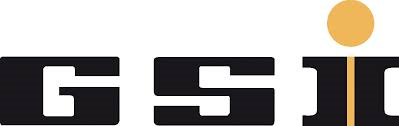 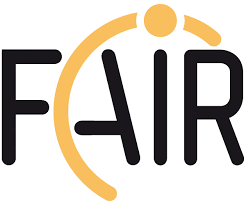 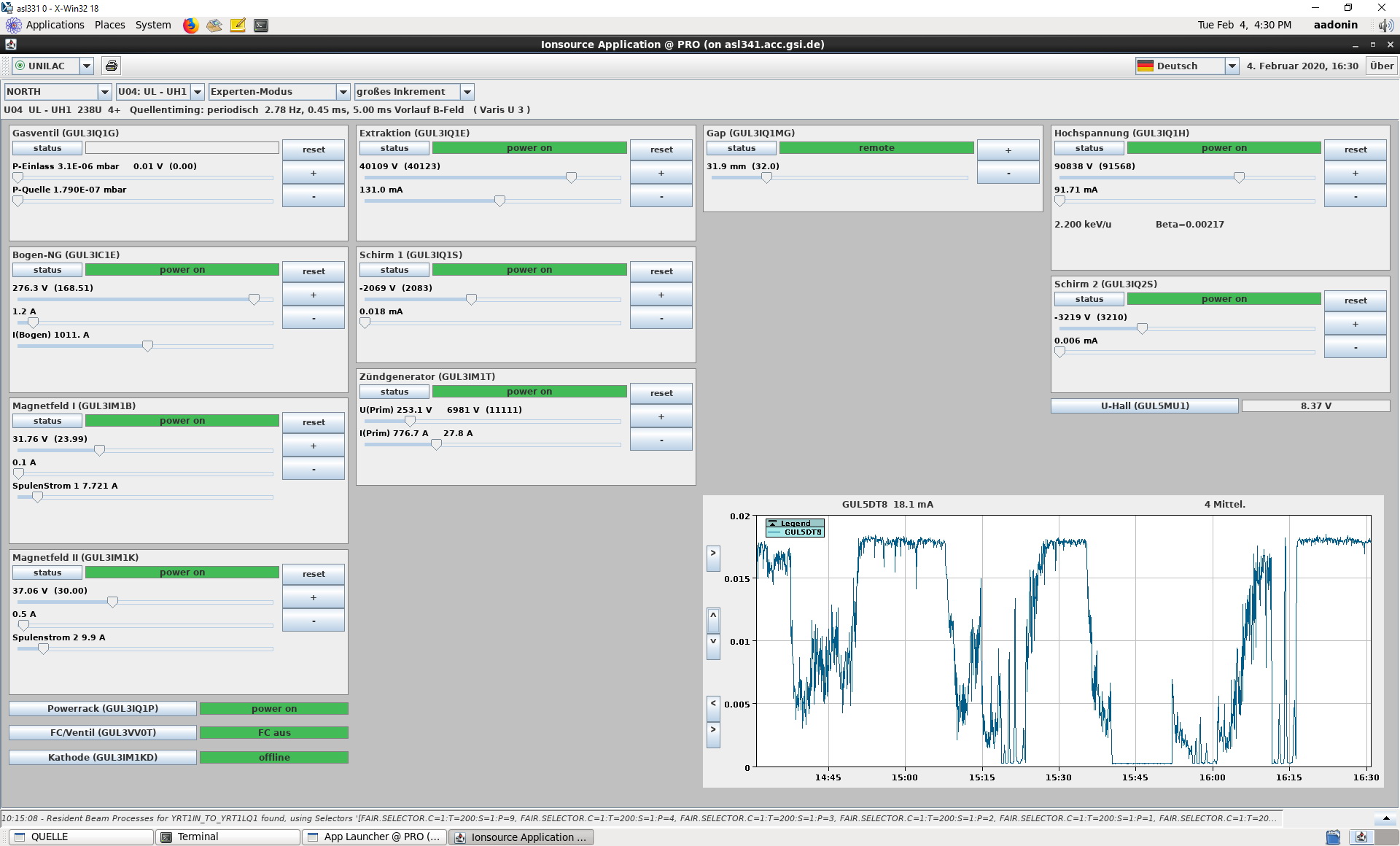